Gminny Program Rewitalizacji dla Gminy Muszyna
 na lata 2016-2023
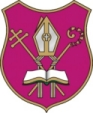 Konsultacje społeczne projektu dokumentu
Muszyna, 25 stycznia 2017
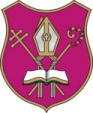 Plan prezentacji
Podsumowanie dotychczasowych działań
Prezentacja obszarów rewitalizacji 
Wskazanie wizji i celów strategicznych oraz operacyjnych
Prezentacja zaplanowanych przedsięwzięć rewitalizacyjnych
Prezentacja zarządzania programem oraz monitoringu i ewaluacji
Zgłoszenie uwag do treści Programu
Program Rewitalizacji dla Gminy Muszyna na lata 2016-2023 to dokument, który zakłada wieloletnie działania w sferze społecznej, gospodarczej, przestrzenno-funkcjonalnej, technicznej i środowiskowej zmierzające do wyprowadzenia ze stanu kryzysowego wyznaczonych obszarów problemowych oraz stworzenia warunków do ich zrównoważonego rozwoju.
Podsumowanie dotychczasowych działań (1)
Badanie ankietowe (30 maja - 6 czerwca 2016 r.) na próbie 372 osób.
Spotkanie diagnostyczne, odbyło się 17 czerwca - poznanie problemów i potrzeb rewitalizacyjnych
Konsultacje społeczne projektu uchwały o wyznaczeniu obszaru zdegradowanego i rewitalizacji - od 21 września do 22 października 2016 r. – zgłoszona 1 uwaga
Spotkanie informacyjno-konsultacyjne – 5 października 2016 r. 
Ankieta
Formularz do zgłaszania uwag w formie papierowej i elektronicznej
Podsumowanie dotychczasowych działań (2)
Uchwała w sprawie wyznaczenia obszaru zdegradowanego i   obszaru rewitalizacji na terenie gminy Muszyna (27 października 2016 r.)
Warsztat projektowy (8 listopada 2016.)
Nabór kart przedsięwzięć rewitalizacyjnych (8-30 listopada 2016 r.)
Opracowanie części projekcyjnej Programu Rewitalizacji 	  
Konsultacje społeczne Programu Rewitalizacji (od 30 grudnia 2016 r. do 29 stycznia 2017 r.)
Uchwalenie Programu Rewitalizacji przez Radę Miasta
Definicja rewitalizacji
Rewitalizacja to proces: 
wyprowadzania ze stanu kryzysowego obszarów zdegradowanych poprzez działania całościowe obejmujące powiązane wzajemnie przedsięwzięcia społeczne oraz gospodarcze, przestrzenno-funkcjonalne, techniczne lub środowiskowe 
integrujący interwencję na rzecz lokalnej społeczności, przestrzeni i lokalnej gospodarki, skoncentrowany terytorialnie 
prowadzony w sposób zaplanowany oraz zintegrowany poprzez programy rewitalizacji
Aspekty rewitalizacji
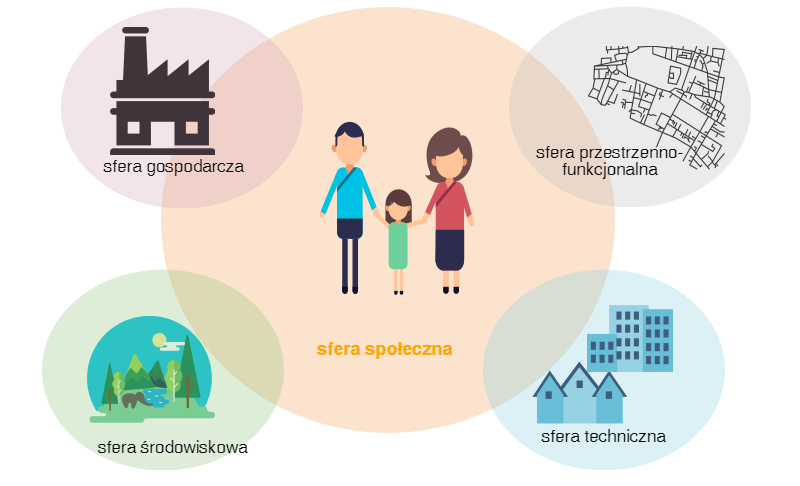 [Speaker Notes: Przy okazji tego slajdu trzeba podkreślić, że w centrum procesu rewitalizacji stoi człowiek, czyli planują działania musimy mieć na uwadze, że przede wszystkim powinny one rozwiązywać problemy społeczne]
Obszar zdegradowany
Jest to obszar, na którym zidentyfikowano stan kryzysowy spowodowany koncentracją negatywnych zjawisk społecznych, współwystępujących z negatywnymi zjawiskami w sferze gospodarczej, środowiskowej, przestrzenno-funkcjonalnej lub technicznej. 
Obszar zdegradowany może być podzielony na podobszary, w tym podobszary nieposiadające ze sobą wspólnych granic pod warunkiem stwierdzenia sytuacji kryzysowej na każdym z podobszarów.
Obszar rewitalizacji
Obejmuje całość lub część obszaru zdegradowanego, cechujący się szczególną koncentracją negatywnych zjawisk.
Obszar rewitalizacji może być podzielony na podobszary, w tym podobszary nieposiadające ze sobą wspólnych granic.

Obszar nie może obejmować terenów większych niż 20% powierzchni gminy oraz zamieszkałych przez więcej niż 30% mieszkańców gminy.
Stan kryzysowy
Sytuacja charakteryzująca się podwyższonym poziomom zagrożenia na skutek przerwania ciągłości dotychczasowych  uwarunkowań i funkcji danego obszaru. Stan kryzysowy może być skutkiem rozłożonego w czasie kumulowania się niekorzystnych czynników i w związku z tym wymaga interwencji wykraczającej poza rutynowe działania.
Obszar zdegradowany i do rewitalizacji
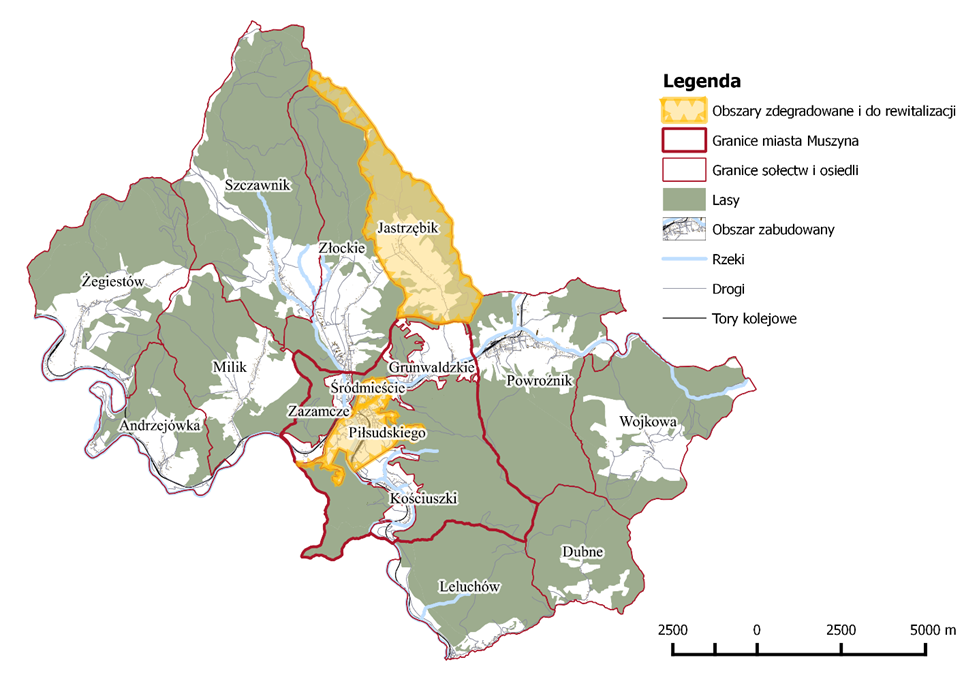 Obszar do rewitalizacji znajduje się w graniach miasta Muszyna oraz w Sołectwie Jastrzębik. Zamieszkuje go 3039 osób, co stanowi 25,8% ludności gminy. Obszar ten zajmuje 1447 ha,  czyli 10,2% powierzchni całej gminy.
Obszar rewitalizacji
Wyznaczony obszar został podzielony na trzy Podobszary:
Podobszar I - Osiedle Śródmieście – obszar ulic: Jasna, Kity, Kościelna, Krótka, Krzywa, Rolanda, Rynek, 21 Stycznia, Wąska.
Podobszar II - Osiedle Piłsudskiego – obszar ulic: Mściwujewskiego, Piłsudskiego, Aleja Zdrojowa, Ogrodowa, Zefirka.
Podobszar III - Sołectwo Jastrzębik
13
Obszar zdegradowany i do rewitalizacji - Osiedla Śródmieście i Piłsudskiego
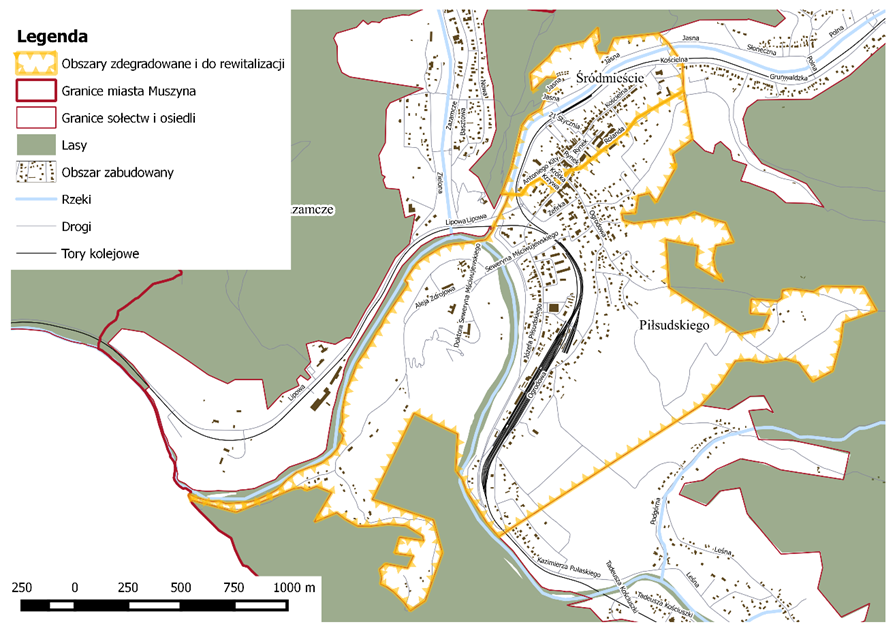 Obszar zdegradowany i do rewitalizacji – Sołectwo Jastrzębik
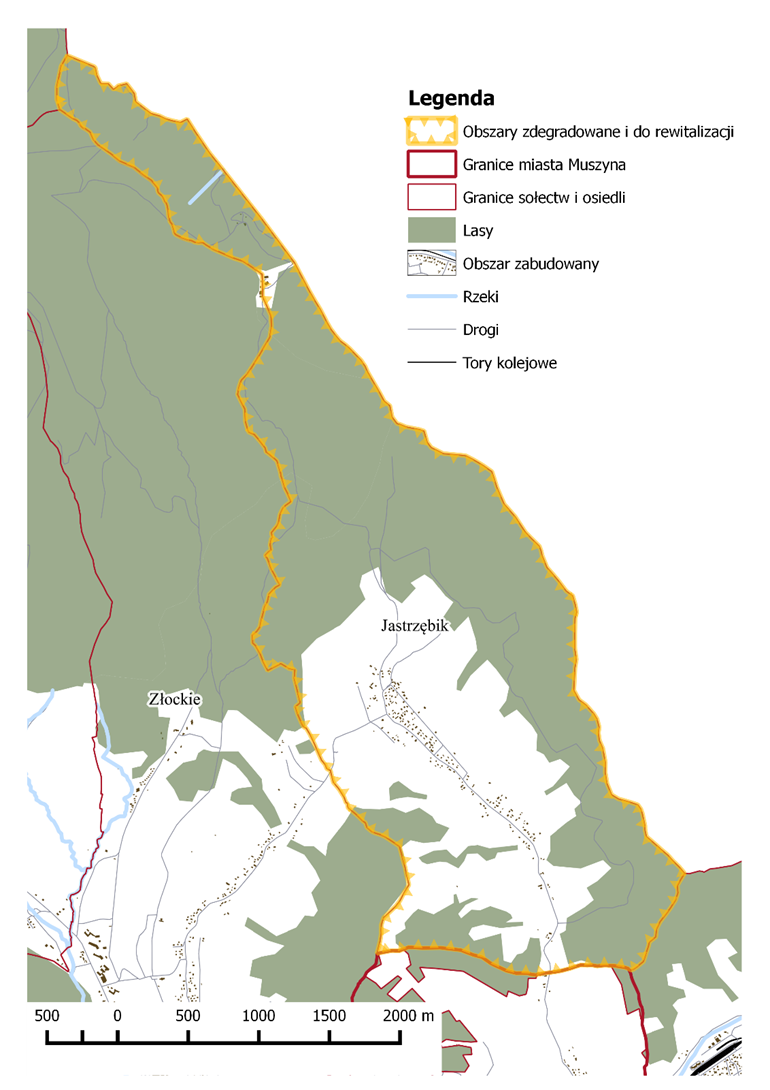 Osiedle Piłsudskiego – potencjały
Liczba podatników na 1000 ludności: 515,90 (średnia: 436,91)
Aktywne podmioty gospodarcze na 1000 ludności: 51,99 (średnia: 51,74)
Budynki na budowę których wydano zgodę w latach 1970 – 1985 na 1000 ludności: 29,78 (średnia: 75,76)
Osiedle Piłsudskiego – problemy (I)
Duża liczba bezrobotnych długotrwale na 1000 osób: 17,67 (średnia gminy 14,21)
Natężenie problemów społecznych (potwierdzone w badaniach ankietowych) – pomoc społeczna przyznana z powodu ubóstwa 19,18 osobom na 1000 mieszkańców (średnia 9,01), z powodu bezdomności – 1,02 (średnia 0,07), z powodu niepełnosprawności – 18,68 (średnia 9,42)
Osiedle Piłsudskiego – problemy (II)
Podwyższone zagrożenie przestępczością: 24,73 przestępstw na 1000 osób (średnia 5,99) 
Zły stan techniczny dróg gminnych: długość dróg wymagających remontu w km na km2: 0,59 (średnia 0,29)
Wystąpienie miejscowych zagrożeń na 1000 ludności: 7,57 (średnia 5,98)
Osiedle Śródmieście – potencjały
Przestępstwa razem na 1000 osób: 1,71  (średnia 5,99)
Liczba podatników na 1000 ludności: 531,62(średnia: 436,91)
Aktywne podmioty gospodarcze na 1000 ludności: 92,31(średnia: 51,74)
Budynki na budowę których wydano zgodę w latach 1970 – 1985 na 1000 ludności: 56,41(średnia: 75,76)
Osiedle Śródmieście – problemy
Duża liczba bezrobotnych długotrwale na 1000 osób: 15,38 (średnia gminy 14,21)
Natężenie problemów społecznych – pomoc społeczna przyznana z powodu ubóstwa 15,38 osobom na 1000 mieszkańcom (średnia 9,01), z powodu niepełnosprawności – 18,80 (średnia 9,42)
Zły stan techniczny dróg gminnych: długość dróg wymagających remontu w km na km2: 3,36 (średnia 0,29) 
Wystąpienie miejscowych zagrożeń na 1000 ludności: 6,84 (średnia 5,98)
Sołectwo Jastrzębik – potencjały
Brak „Niebieskich Kart” (średnia na 1000 mieszkańców: 3,09)
Liczba podatników na 1000 ludności: 450,32 (średnia: 436,91)
Sołectwo Jastrzębik – problemy (I)
Podwyższone zagrożenie przestępczością: 6,34 przestępstw na 1000 osób (średnia gminy 5,99) 
Duża liczba bezrobotnych długotrwale na 1000 osób: 16,91 (średnia 14,21)
Natężenie problemów społecznych – pomoc społeczna przyznana z powodu ubóstwa 10,57 osobom na 1000 mieszkańcom (średnia 9,01), z powodu niepełnosprawności – 18,80 (średnia 9,42)
Sołectwo Jastrzębik – problemy (II)
Niska przedsiębiorczość mieszkańców – liczba aktywnych podmiotów gospodarczych na 1000 ludności: 38,05 (średnia 51,74)
Zły stan techniczny dróg gminnych: długość dróg wymagających remontu w km na km2: 0,59 (średnia 0,29)
Liczba budynków na budowę których wydano zgodę w latach 1970 – 1985 na 1000 ludności: 80,34 (średnia 76,75)
Wizja obszaru rewitalizacji
Obszar rewitalizacji w gminie Muszyna to:


Obszar stwarzający bardzo dobre warunki do życia mieszkańcom oraz wykorzystujący swój potencjał kulturowy i środowiskowy dla rozwoju branży turystycznej.
Cele strategiczne
Cele operacyjne
1.1.	Zapewnione wsparcie dla osób zagrożonych wykluczeniem społecznym
1.2.	Atrakcyjna oferta kulturalna i rekreacyjna dla wszystkich grup mieszańców
2.1.	Wykorzystanie potencjału gminy dla dalszego rozwoju branży turystycznej
2.2.	Stworzone warunki do powstawania nowych miejsc pracy
3.1.	Wysoka funkcjonalność oraz estetyka przestrzeni publicznych
Cele i kierunki działania (I)
Cele i kierunki działania (II)
Cele i kierunki działania (III)
Przedsięwzięcia rewitalizacyjne
Przedsięwzięcia rewitalizacyjne są niezbędne do osiągnięcia wizji obszaru rewitalizacji.

Przedsięwzięcia będą realizowane na obszarze rewitalizacji i dotyczą osób zamieszkujących w granicach tego obszaru.
Przedsięwzięcia rewitalizacyjne (I)
Rewitalizacja przestrzeni uzdrowiskowej centrum Muszyny
Aktywizacja społeczeństwa poprzez zwiększenie dostępności do strefy wypoczynkowej Zapopradzie
Rewitalizacja dzielnicy Zapopradzie oraz Śródmieścia 
Rewitalizacja dzielnicy uzdrowiskowej Zapopradzie w Muszynie poprzez budowę ogrodów tematycznych
Rewitalizacja dzielnicy uzdrowiskowej Zapopradzie w Muszynie poprzez budowę strefy wypoczynkowo – rekreacyjnej
Zagospodarowanie źródeł wody mineralnej Milusia w Muszynie
Budowa Parku Kultury i Rzemiosła
Przedsięwzięcia rewitalizacyjne (II)
Rozbudowa ogólnodostępnego lodowiska w Muszynie poprzez wykonanie zadaszenia z przeznaczeniem na całoroczny obiekt wielofunkcyjny wraz z dalszym zagospodarowaniem terenu
Kryty stok narciarski - Zwiększenie atrakcyjności turystycznej Muszyny
Zagospodarowanie terenu na działce ewidencyjnej nr 205/6 w miejscowości Jastrzębik poprzez budowę placu integracyjnego
Rewitalizacja sołectwa Jastrzębik poprzez zwiększenie bezpieczeństwa na głównej drodze przebiegającej przez miejscowość
Przedsięwzięcia rewitalizacyjne (III)
Wsparcie rozwoju branży turystycznej poprzez rozwój kapitału ludzkiego
Integracja społeczności obszaru rewitalizacji oraz całej gminy poprzez zaangażowanie wokół „Multimedialnego Centrum Kulturalnego - Muszyna Trzech Kultur” przy ul. Kościelnej 18
Integracja i aktywizacja lokalnej społeczności w gminie Muszyna poprzez rewitalizację obiektu w Złockie 77a polegającą na budowie i wyposażeniu boisk sportowych
Przedsięwzięcia rewitalizacyjne (IV)
Utworzenie oferty skierowanej dla grup zagrożonych wykluczeniem społecznym w gminie Muszyna poprzez rewitalizację obiektu w Złockie 77a polegającą na modernizacji budynku pod Dom Spokojnej Starości
Karpackie obserwatorium natury i kultury
Przebudowa i adaptacja istniejącego budynku ośrodka zdrowia na Przychodnię uzdrowiskową wraz z Zakładem Przyrodoleczniczym
Przebudowa i adaptacja istniejących budynków wraz z ich otoczeniem na Dom Zdrowia i Urody oraz Dom Tradycji w ramach działania multisensorycznego kompleksu Tradycji, Zdrowia i Urody
Przedsięwzięcia rewitalizacyjne w podobszarach (I)
Przedsięwzięcia rewitalizacyjne w podobszarach (II)
Przedsięwzięcia rewitalizacyjne w podobszarach (III)
Rysunek 1.Organizacja wdrożenia GPR
Komitet 
Rewitalizacji
Burmistrz Miasta i Gminy Uzdrowiskowej Muszyna
Organizacja wdrożenia GPR
Operator Gminnego Programu Rewitalizacji
System informatyczny, narzędzia komunikacji elektronicznej
Realizacja przedsięwzięć GPR
 
 







 
 
 
Społeczność lokalna podobszarów rewitalizacji 
Odbiorcy produktów i rezultatów GPR
Zewnętrzni  eksperci
Projekty wspólne
zintegrowane,
partnerskie, hybrydowe, grantowe
Projekty partnerów społeczno-gospodarczych
Projekty Urzędu Gminy i ich jednostek organizacyjnych
System monitorowania i oceny GPR
Kryteria oceny GPR
Terminy ewaluacji
Pierwsza ocena (ewaluacja on-going) do 29 lutego 2020 roku 
Druga ocena (ewaluacja on-going) do 28 lutego 2022 roku
Trzecia ocena (ewaluacja ex-post) do 28 lutego 2024 roku
Zapraszamy do dyskusji na temat projektu dokumentu
Konsultacje społeczne
Zbieranie uwag i wniosków w formie papierowej oraz elektronicznej z wykorzystaniem formularza konsultacyjnego. Wypełnione czytelnie formularze będzie można dostarczyć:
drogą elektroniczną na adres e-mail: o.czeranowska@respublic.pl wpisując w tytule „Konsultacje społeczne – projekt Gminnego Programu Rewitalizacji” lub online na stronie cyfrowademokracja.pl
drogą korespondencyjną na adres Urzędu Miasta i Gminy Uzdrowiskowej Muszyna, ul. Rynek 31, 33-370 Muszyna, z dopiskiem: „Konsultacje społeczne – projekt Gminnego Programu Rewitalizacji”
bezpośrednio do sekretariatu Urzędu Miasta i Gminy Uzdrowiskowej Muszyna, ul. Rynek 31.
Zbieranie uwag i wniosków do protokołu do sekretariatu Urzędu Miasta i Gminy Uzdrowiskowej Muszyna, ul. Rynek 31, od poniedziałku do piątku w godzinach pracy Urzędu.
ResPublic Sp. z o.o.
Ul. Trębacka 4
00-074 Warszawa 
tel.+48 22 630 98 34
fax +48 22 630 95 57
Dziękujemy za uwagę
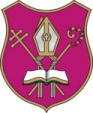